PERTEMUAN 7
INSTALL NOTEPAD++
Capaian Pembelajaran
INDIKATOR PENCAPAIAN PEMBELAJARAN
Dapat menerapkan aplikasi CMS E-Commerce dengan benar untuk membuat e-commerce atau toko online
Kunjungi Situs notepad-plus-plus.org
Klik menu download
Pilih dan klik versi terbaru
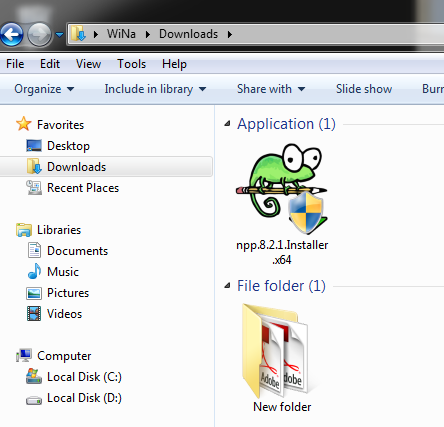 Klik tombol dowload dan 
tunggu sampai download selesai
Selanjutnya cari hasil download notepad+ 
(biasanya di folder download).

Kemudian klik 2x pada aplikasi
* PROSES INSTALASI
2
1
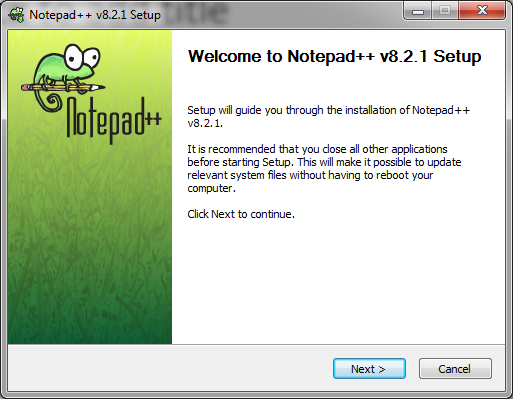 3
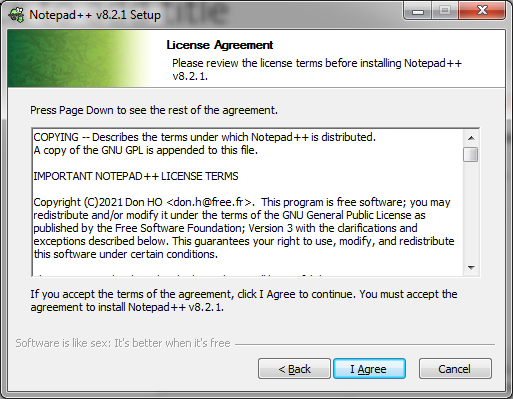 5
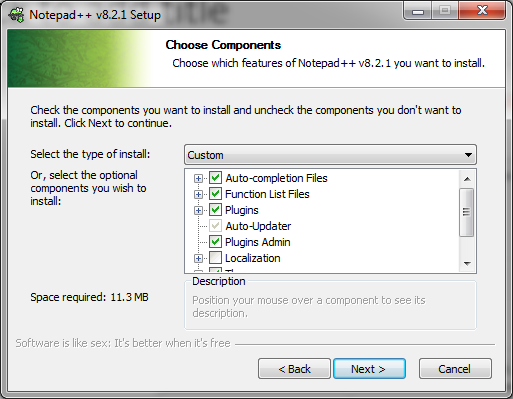 4
6
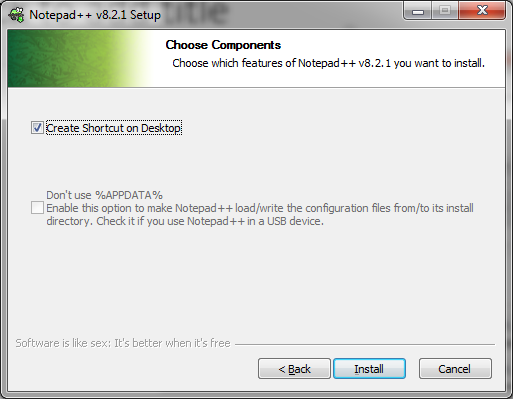 8
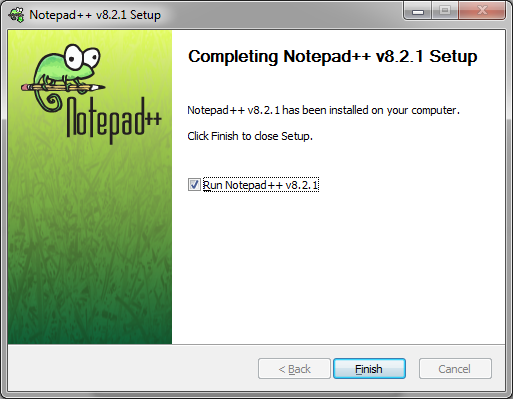 7
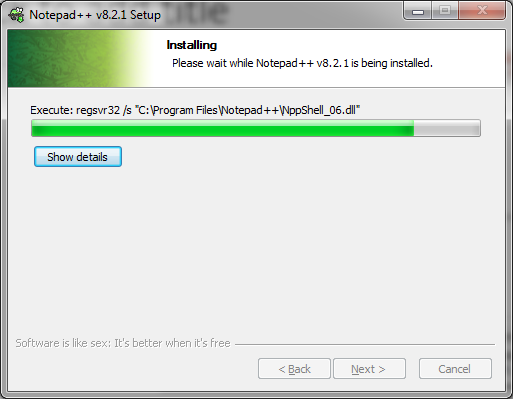